Es la unidad de negocio de Grupo de Occidente que brinda servicios de gestión, asesoría y transacción de créditos de carbono. 

Servimos como plataforma de programas nacionales y regionales en los sectores agroforestal, transporte y energía renovable, paralelamente estamos desarrollando plataformas en el ámbito foresta y eficiencia energética, acompañadas de innovadoras herramientas técnicas y financieras que ofrecemos al trabajar en equipo con los diferentes enfoques de negocio de Grupo de Occidente: Grupo Financiero de Occidente, Grupo Agroindustrial de Occidente y Negocios Energéticos de Occidente.
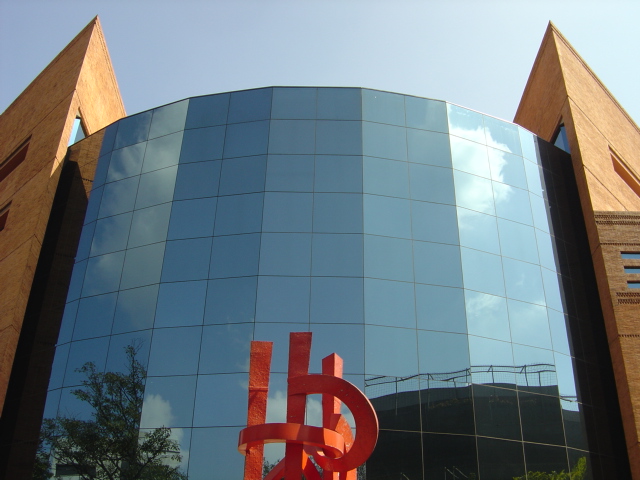 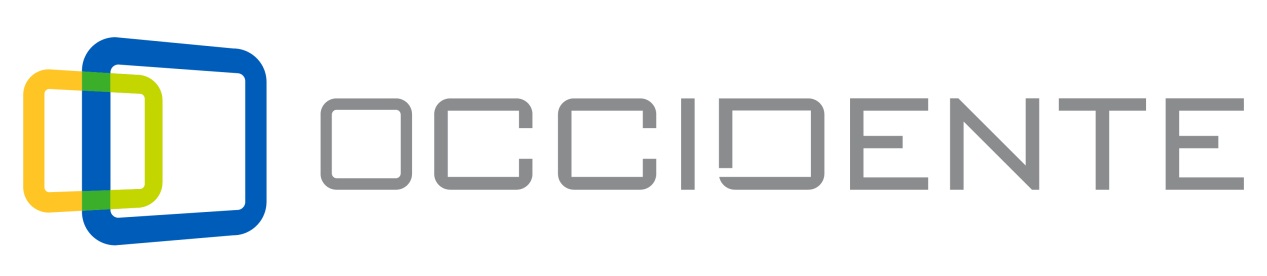 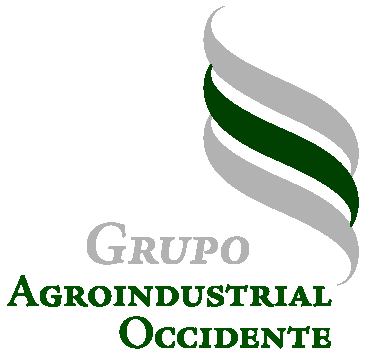 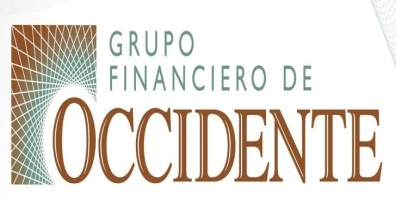 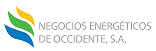 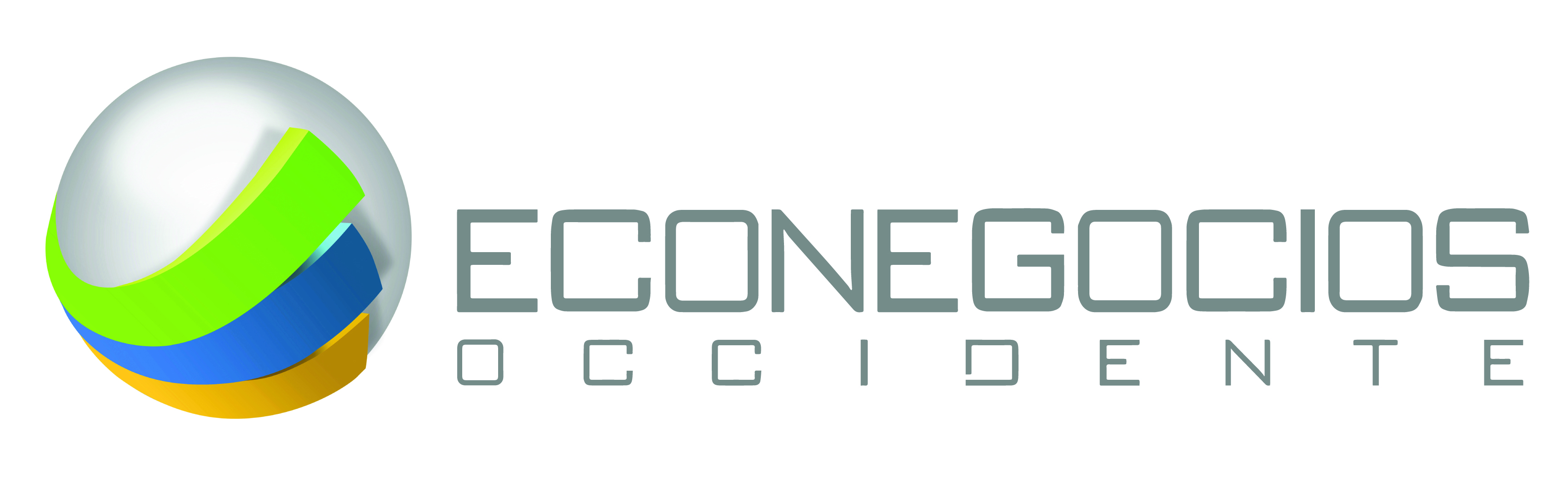 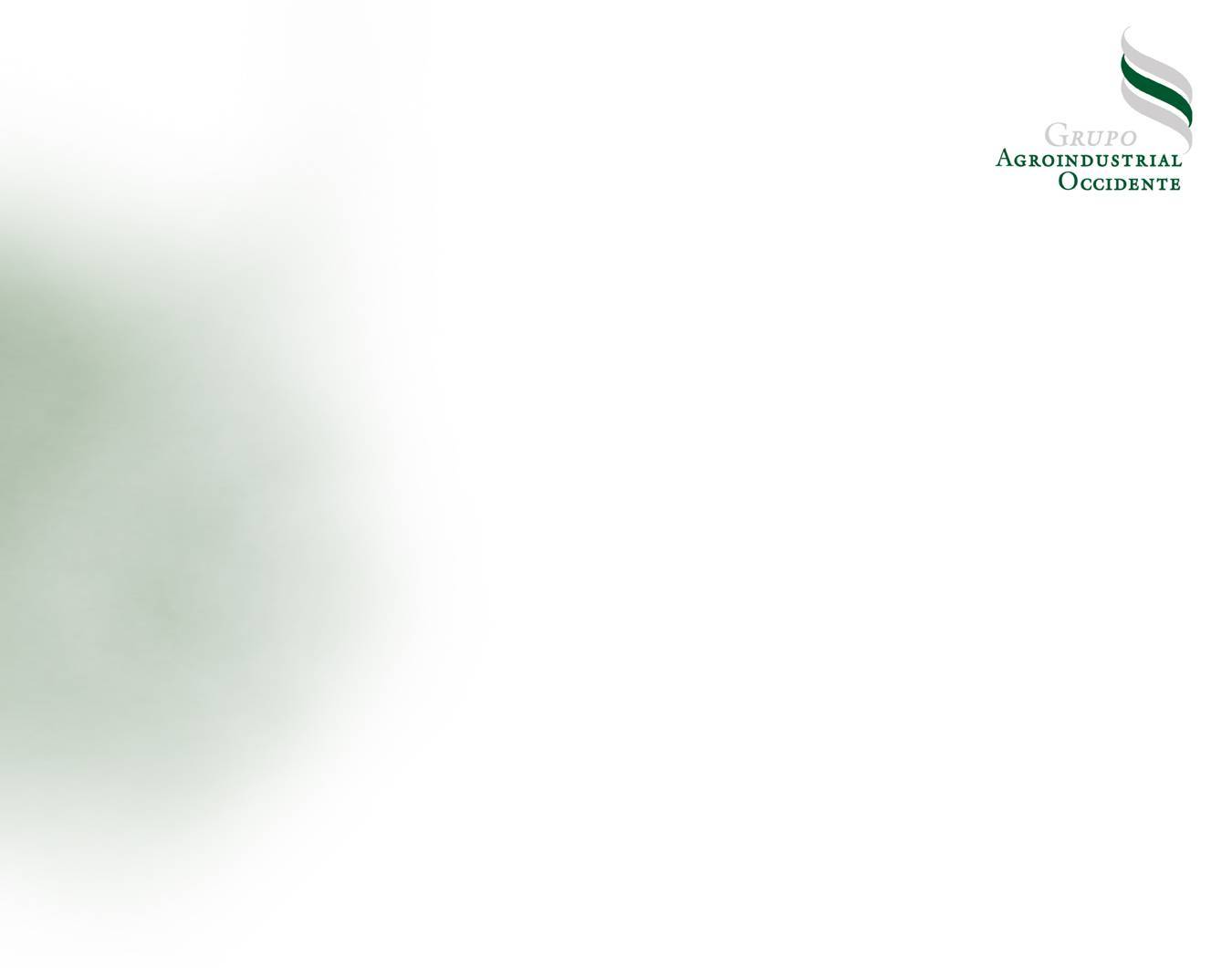 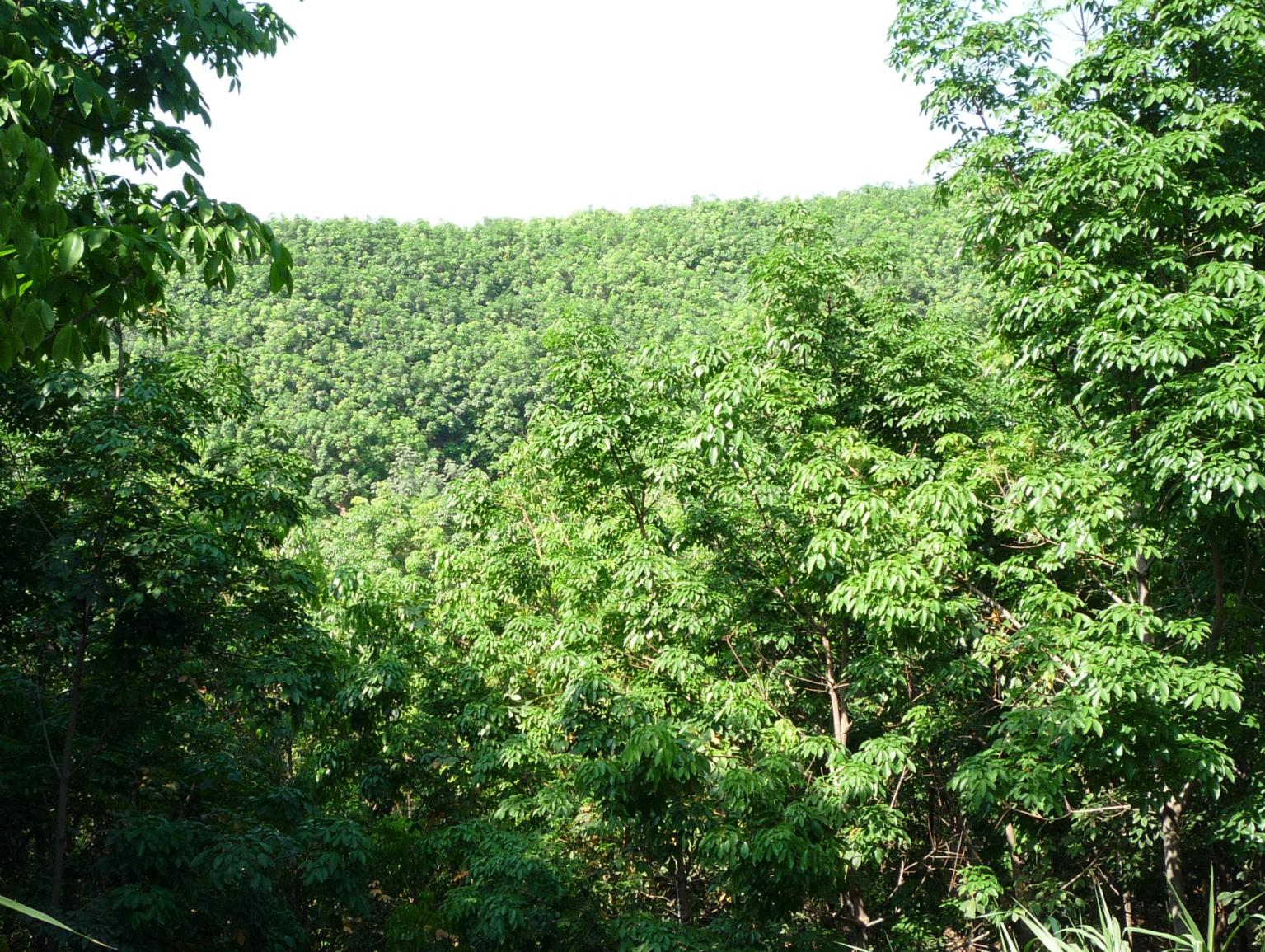 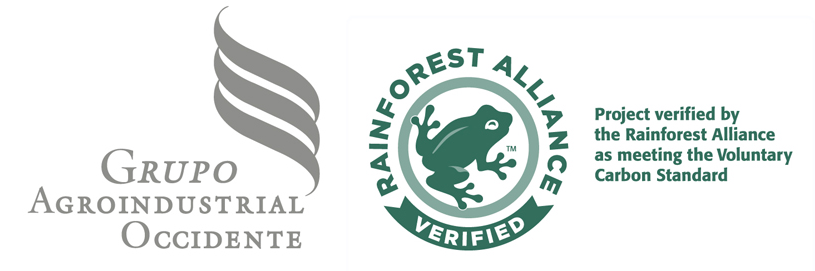 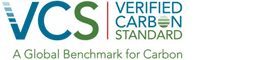 Promoting Sustainable Development through 
Natural Rubber Tree Plantations in Guatemala
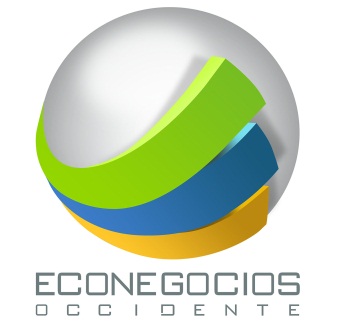 Productos
HYDRO ALLIANCE
Créditos de carbono
Pequeñas hidros (1 a 15 megas)
CARBON SOLUTIONS
Créditos de carbono
Proyectos de:
Transporte
Desechos
Energía
Eficiencia energética
FOREST CARBON
Créditos de carbono
Proyectos forestales /Agroforestales
REDD
Asesorías 
Monitoreo de carbono
ECO2 CAUCHO
Créditos de carbono
Fincas de hule modelo agrupado (>200 has)
potreros
FSC
Certificado grupal - caucho
Asesoría
Plataformas desarrolladas
Hydro Alliance: Programa Internacional
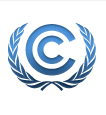 Fácil acceso y de bajo costo al mercado de carbono para proyectos hidroeléctricos.
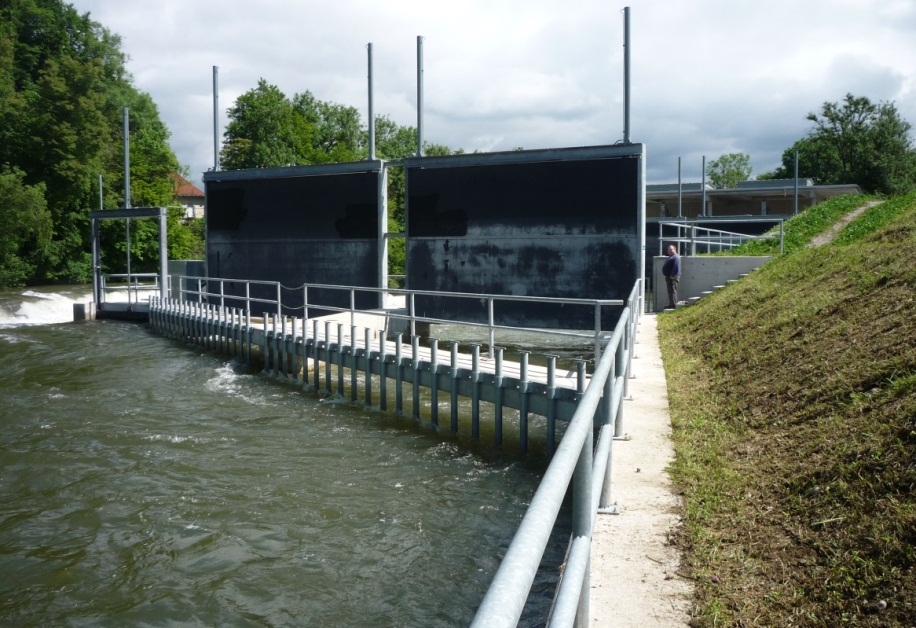 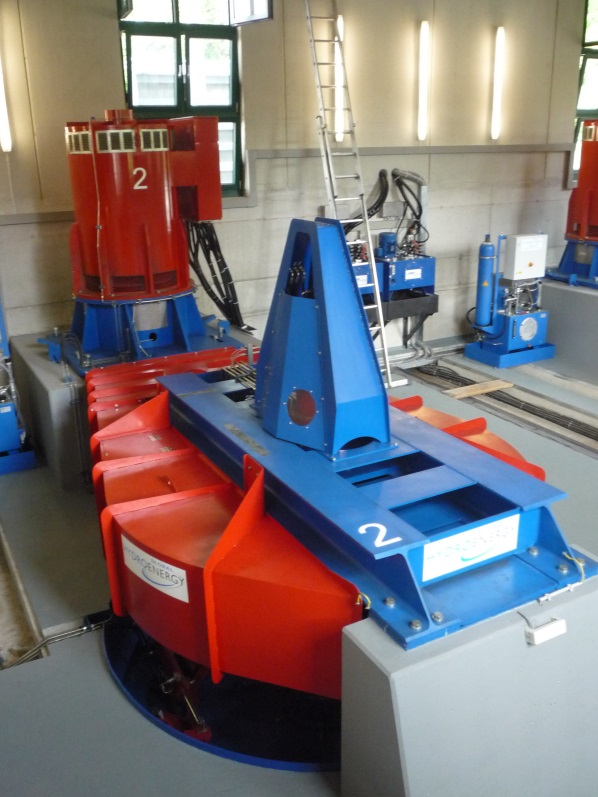 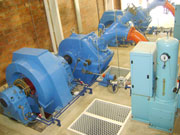 Hydro Alliance: Programa Internacional
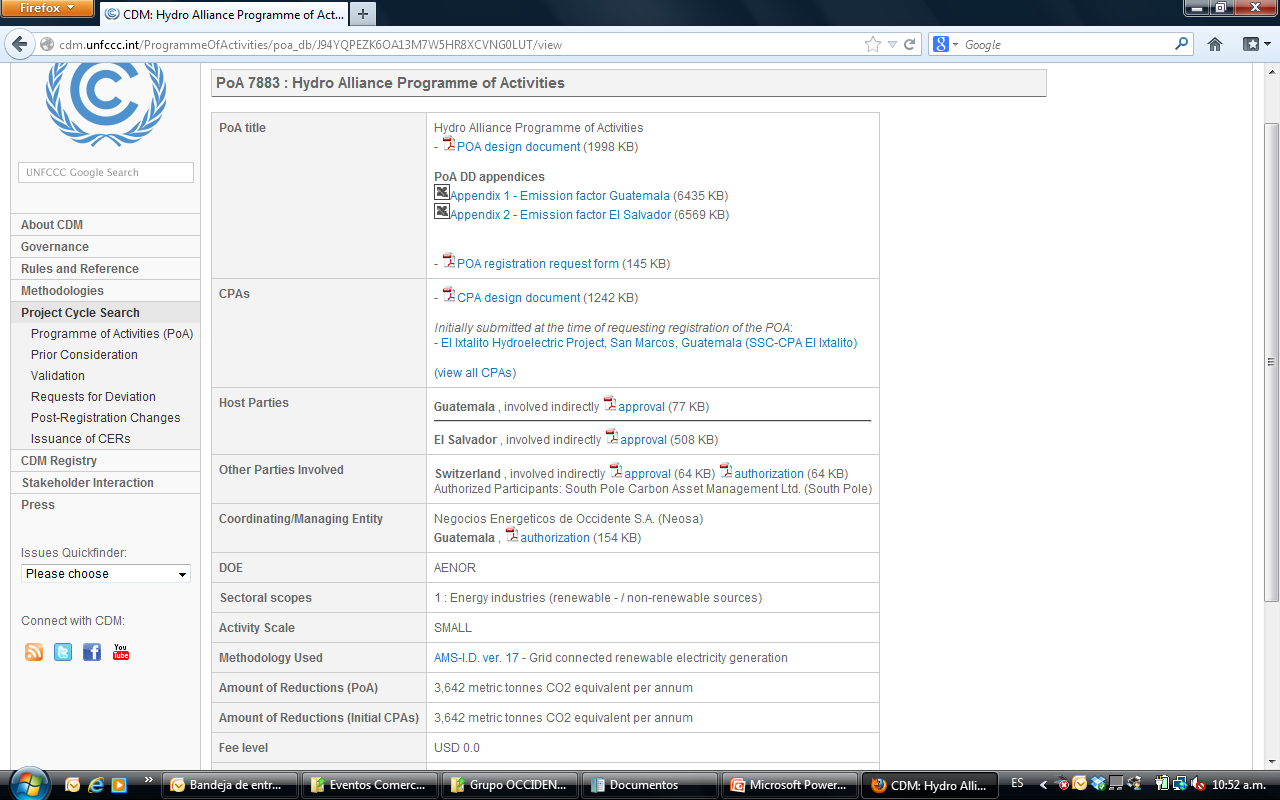 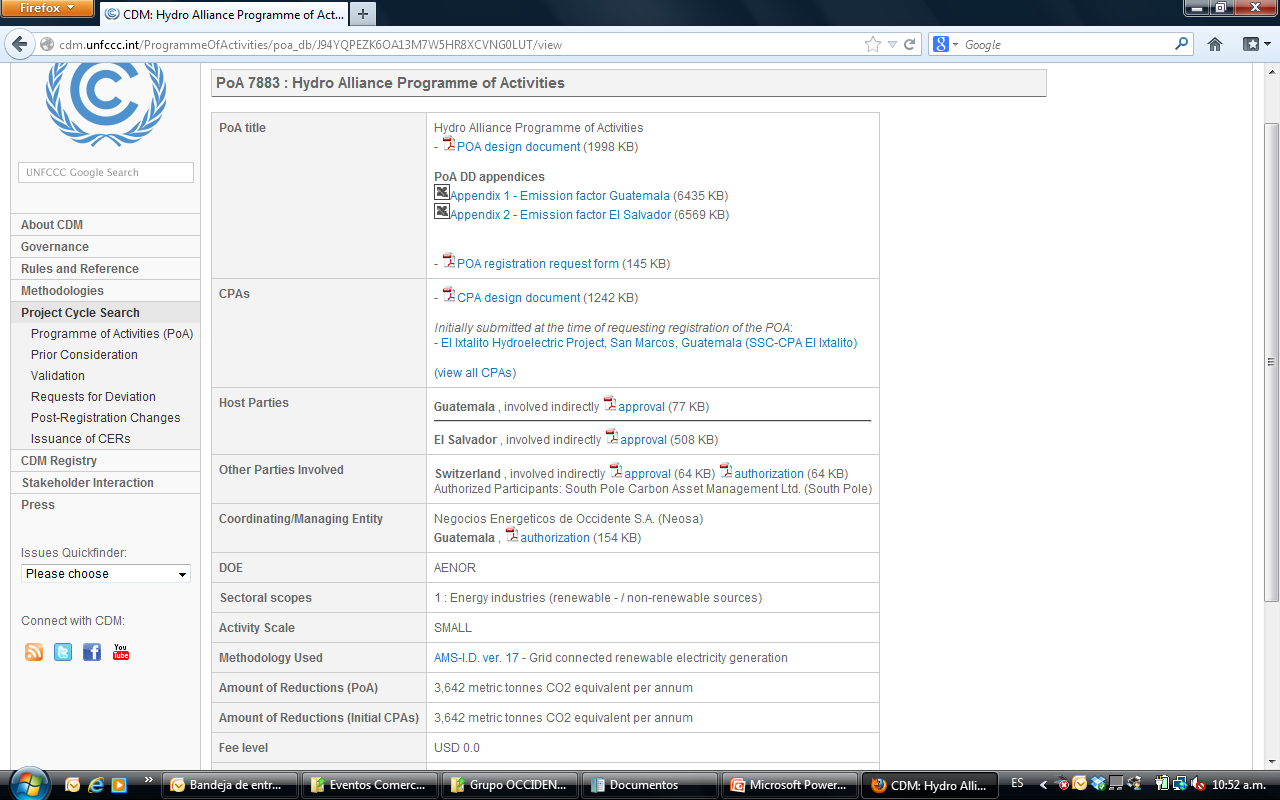 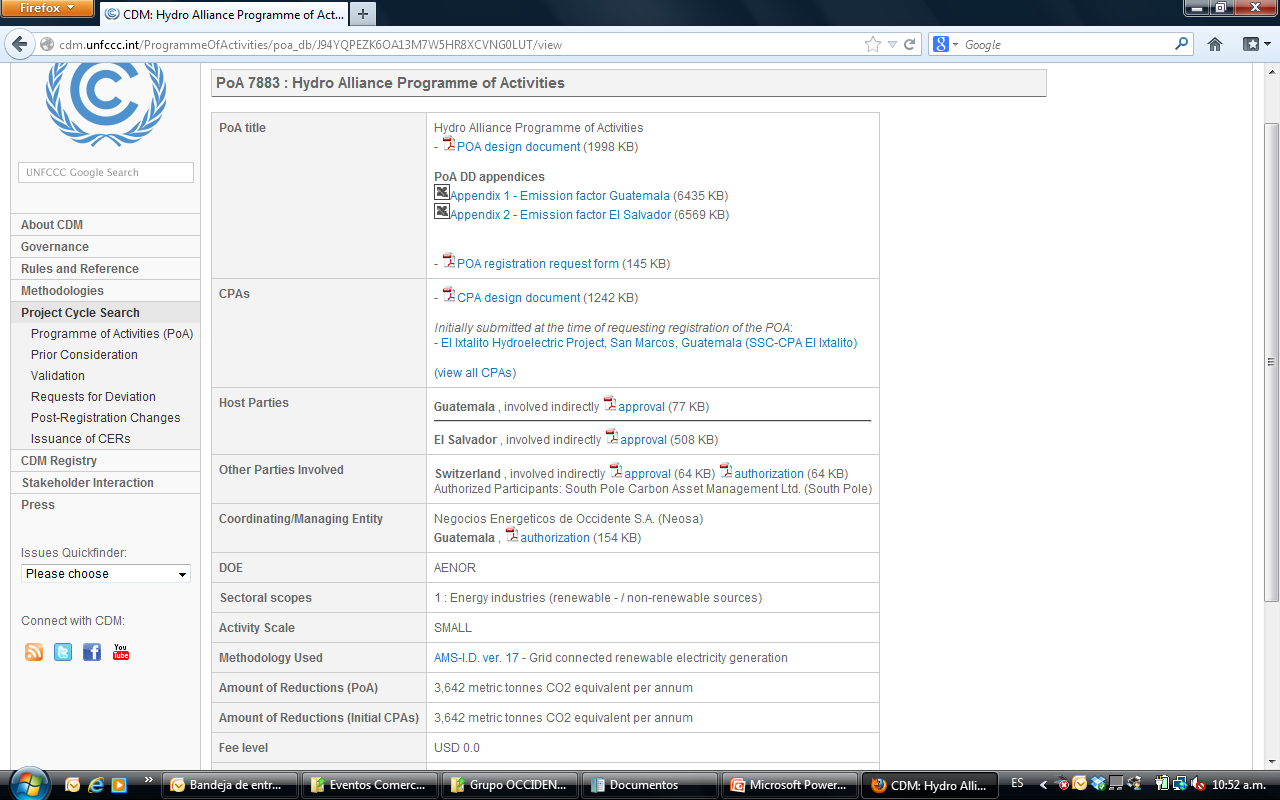 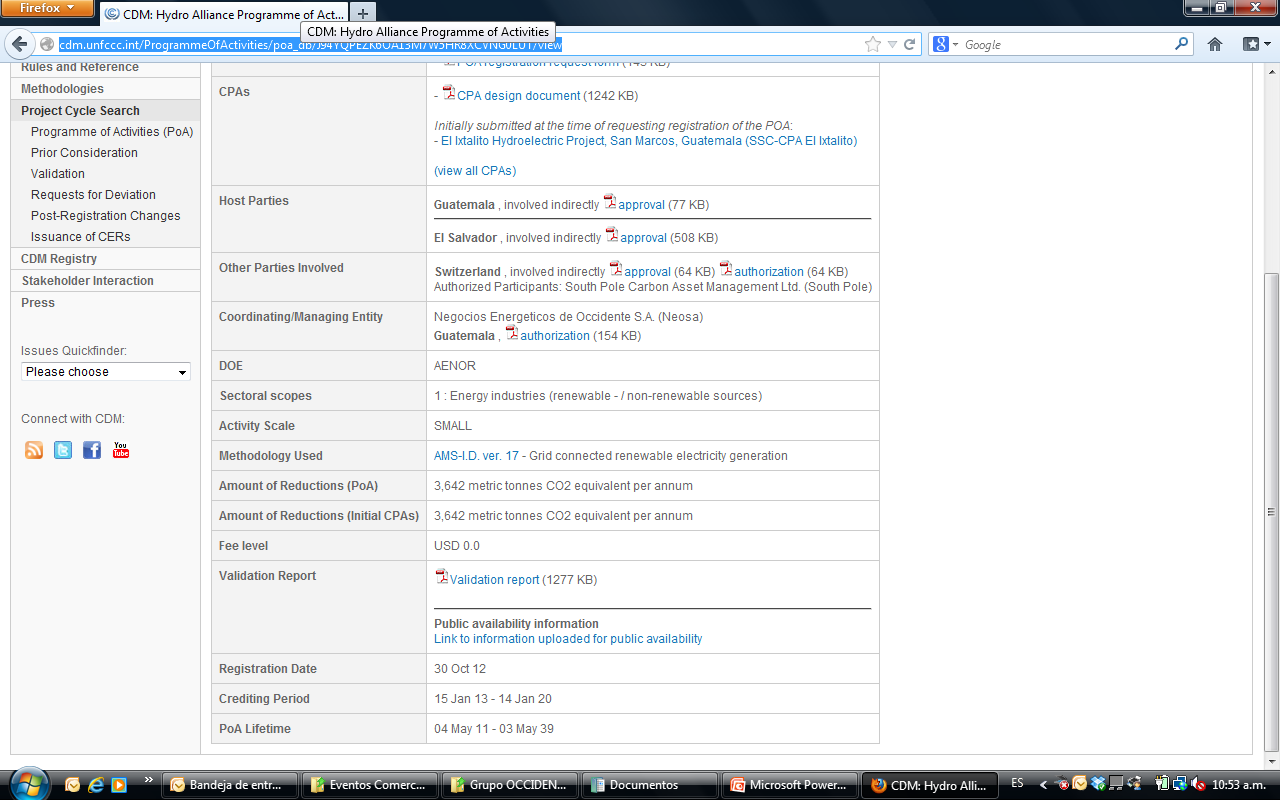 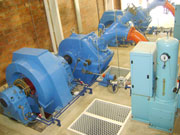 BRT Guatemala
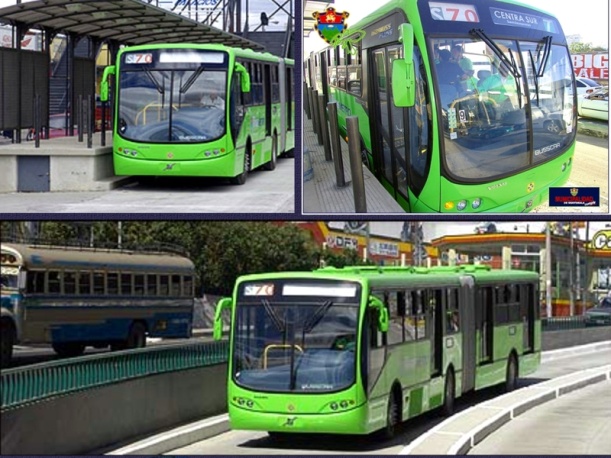 Transmetro
Uno de los 10 proyectos de transporte registrados en el mundo
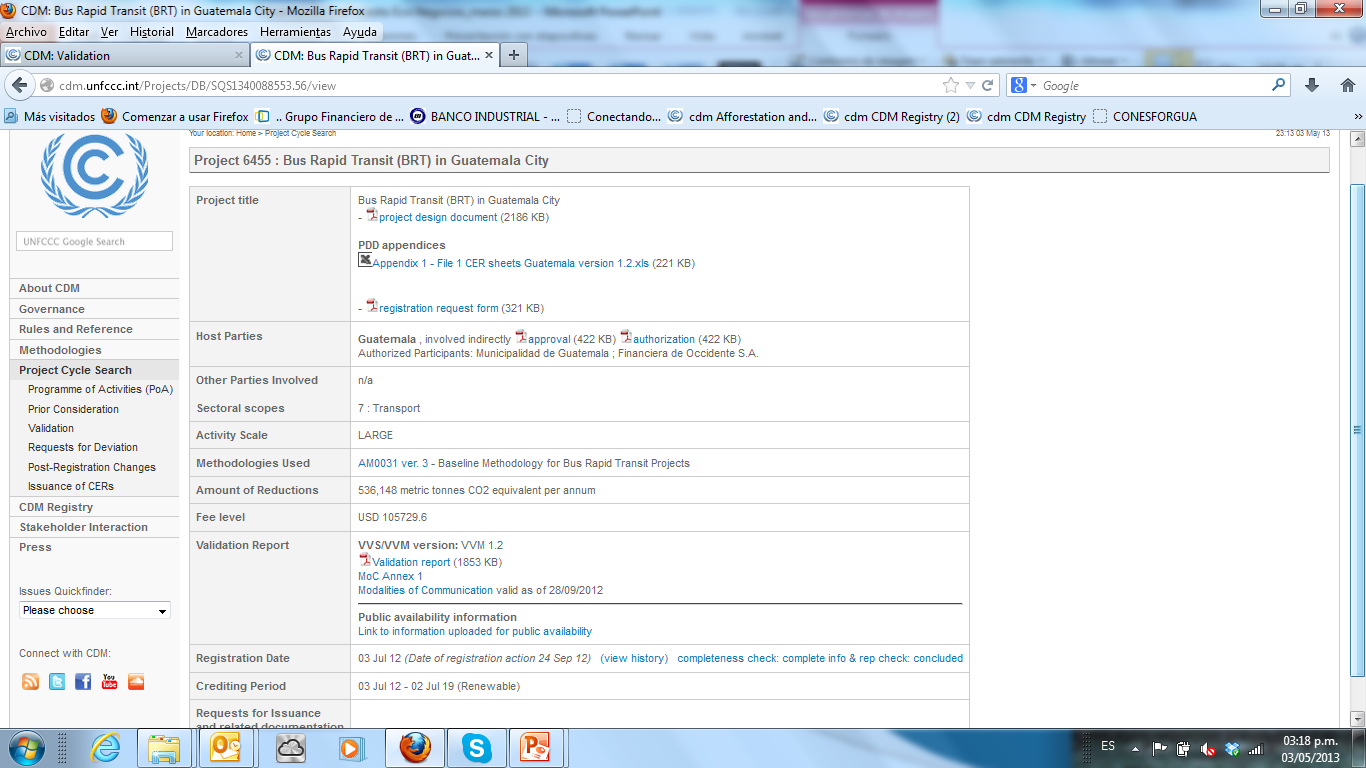 ECO2Caucho: El primer programa multinacional forestal
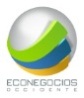 GUATEMALA
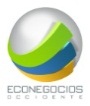 MEXICO
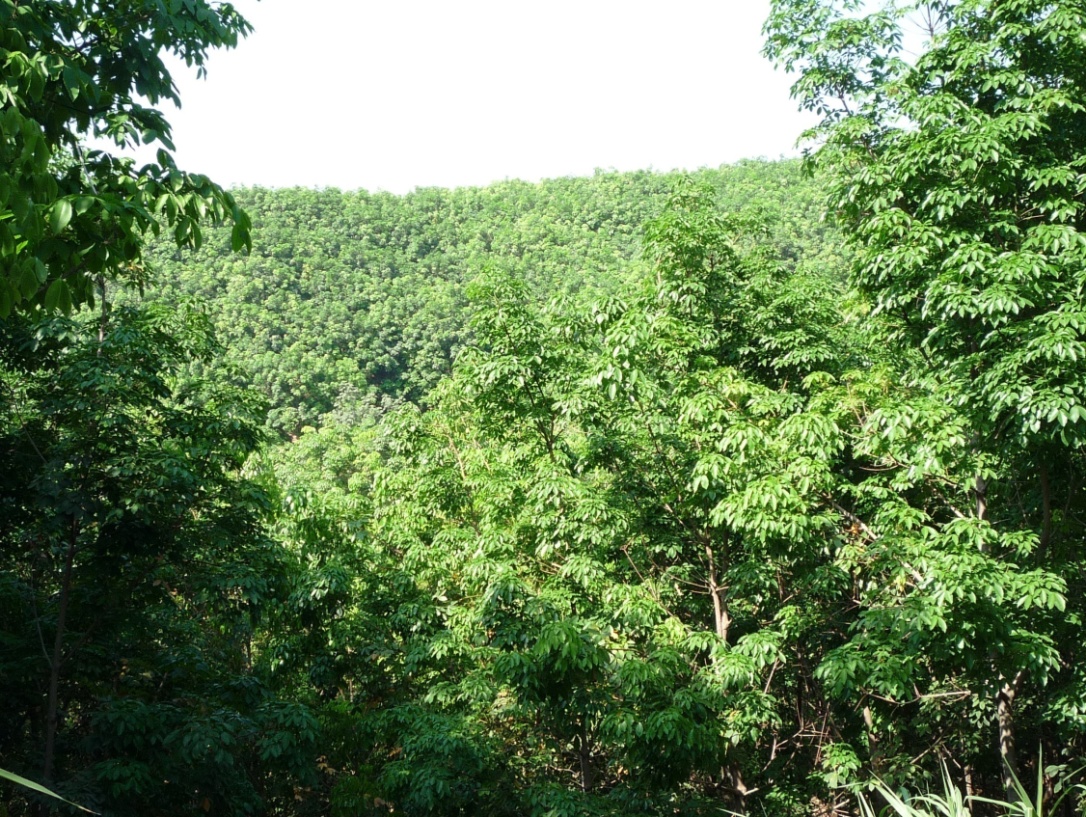 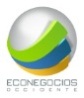 COLOMBIA
BRASIL
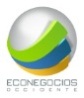 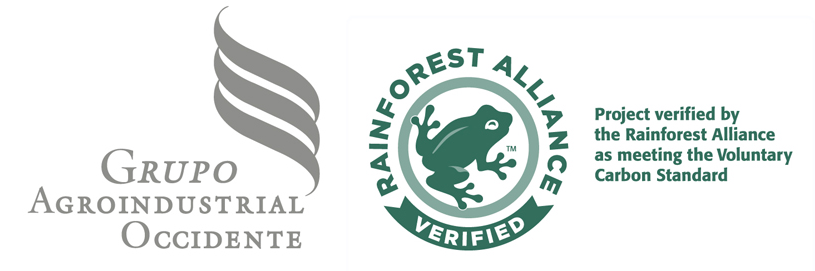 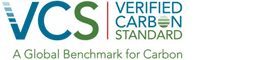 GRACIAS